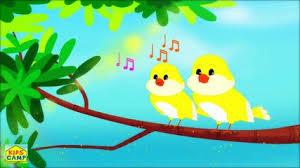 Dr. Ankit Mehta
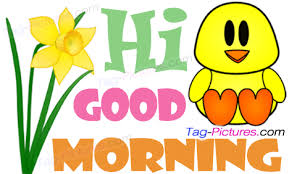 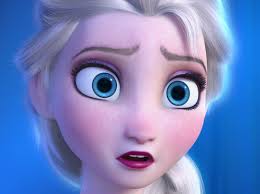 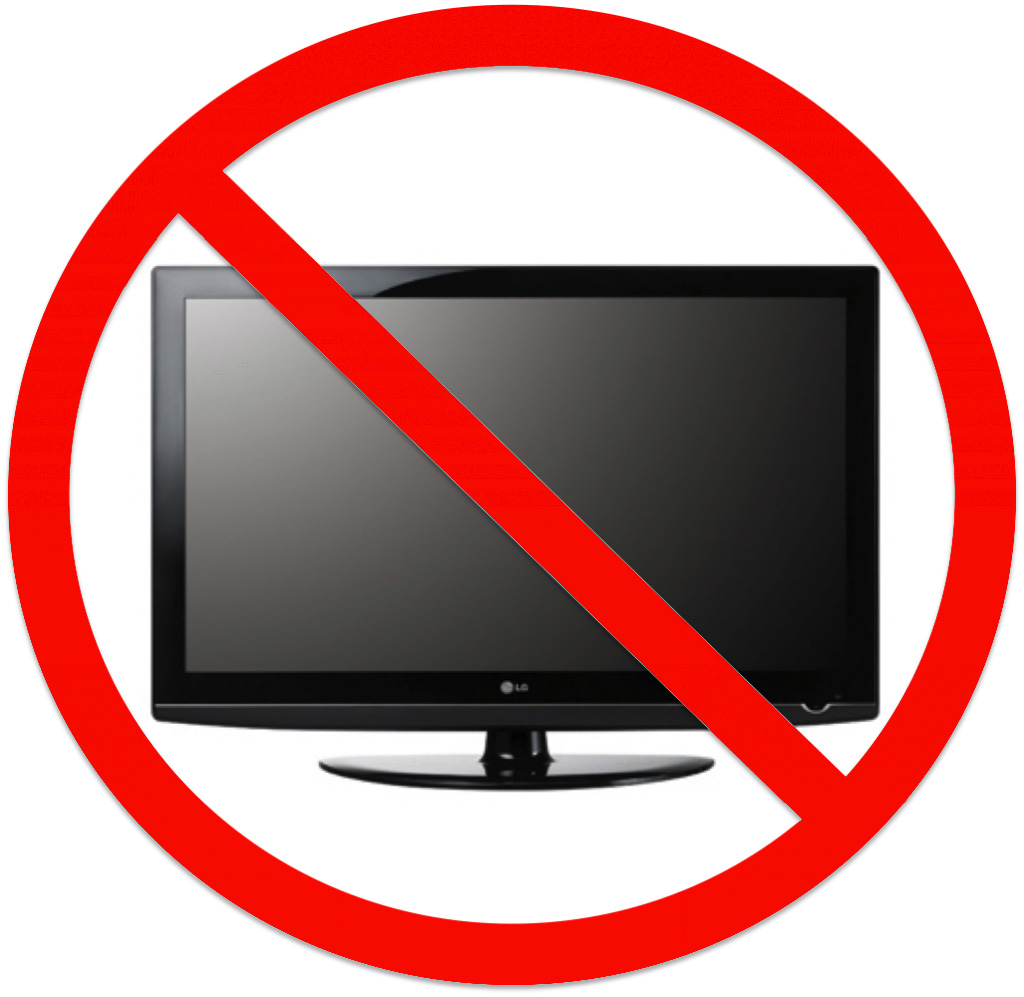 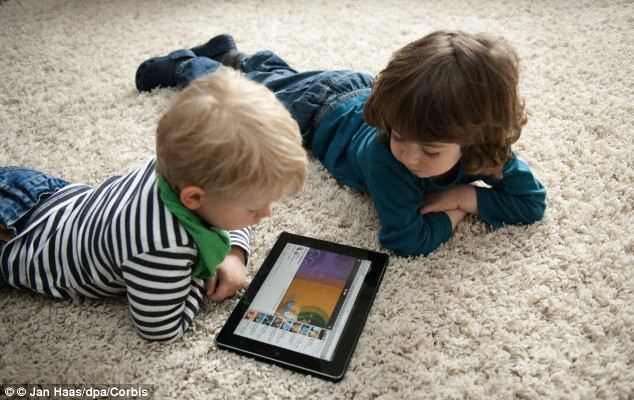 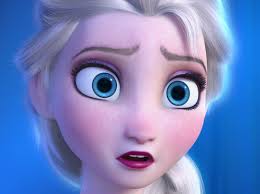 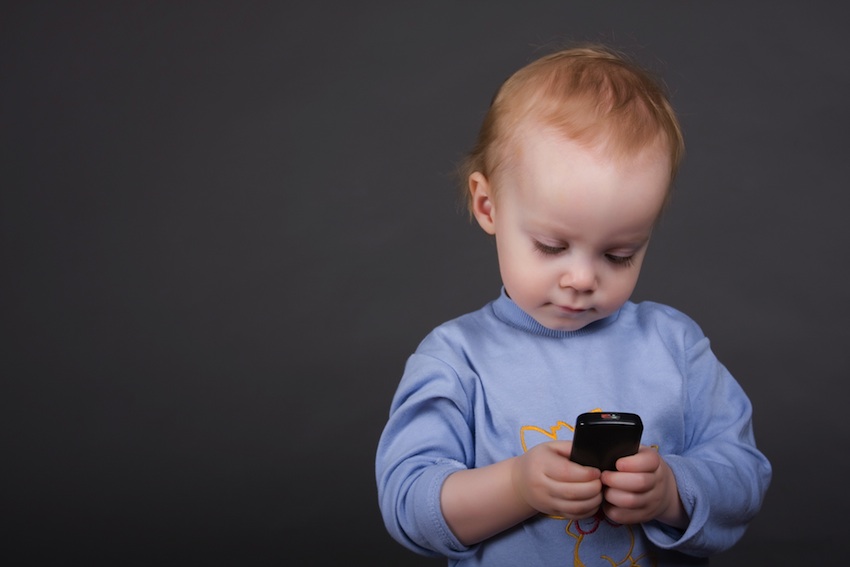 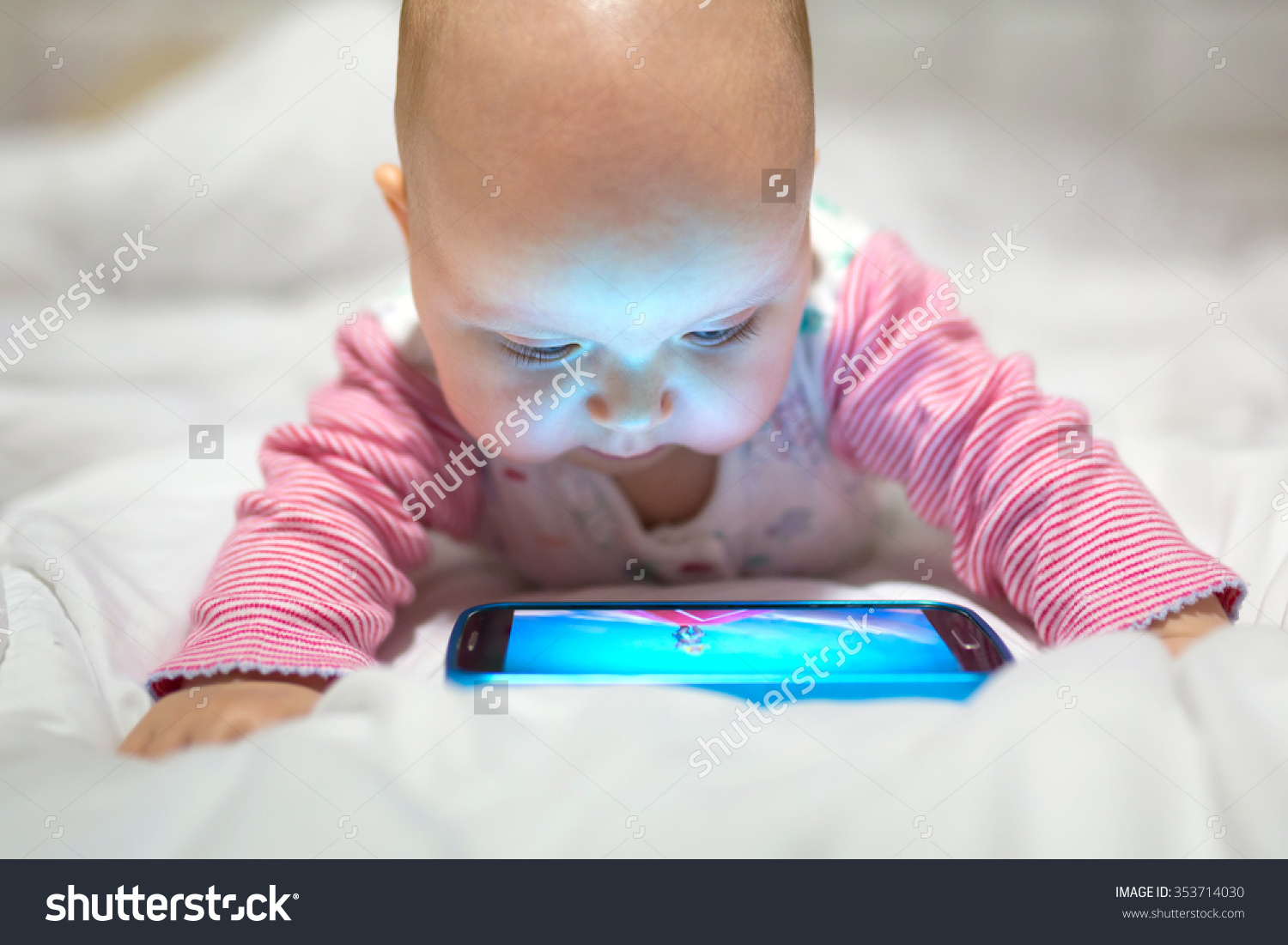 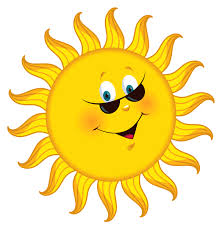 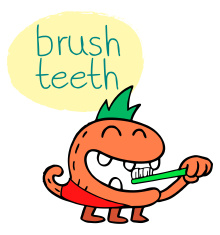 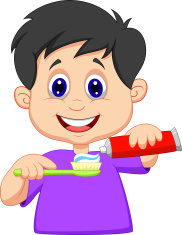 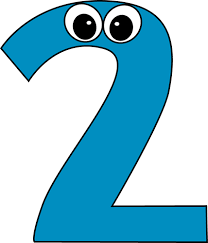 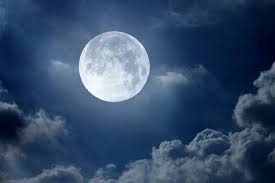 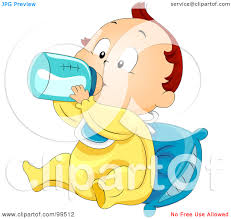 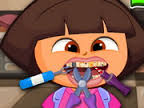 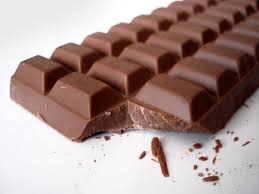 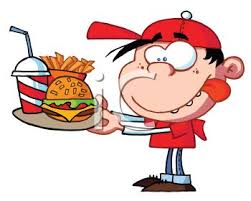 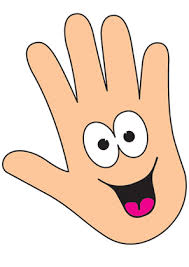 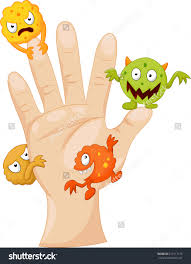 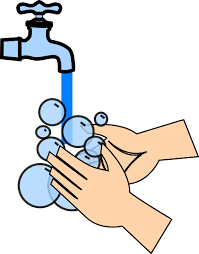 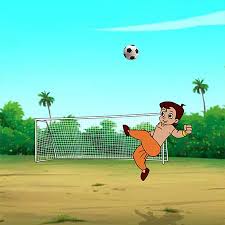 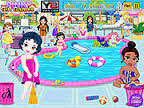 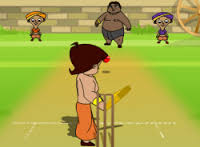 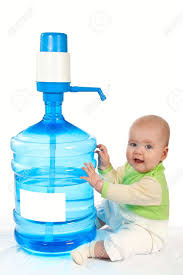 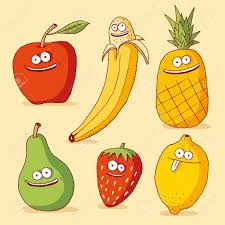 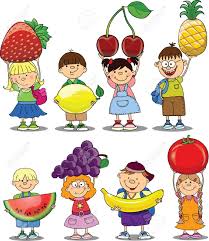 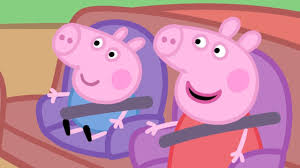 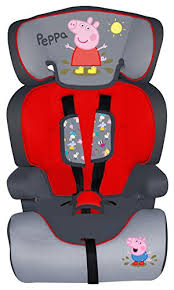 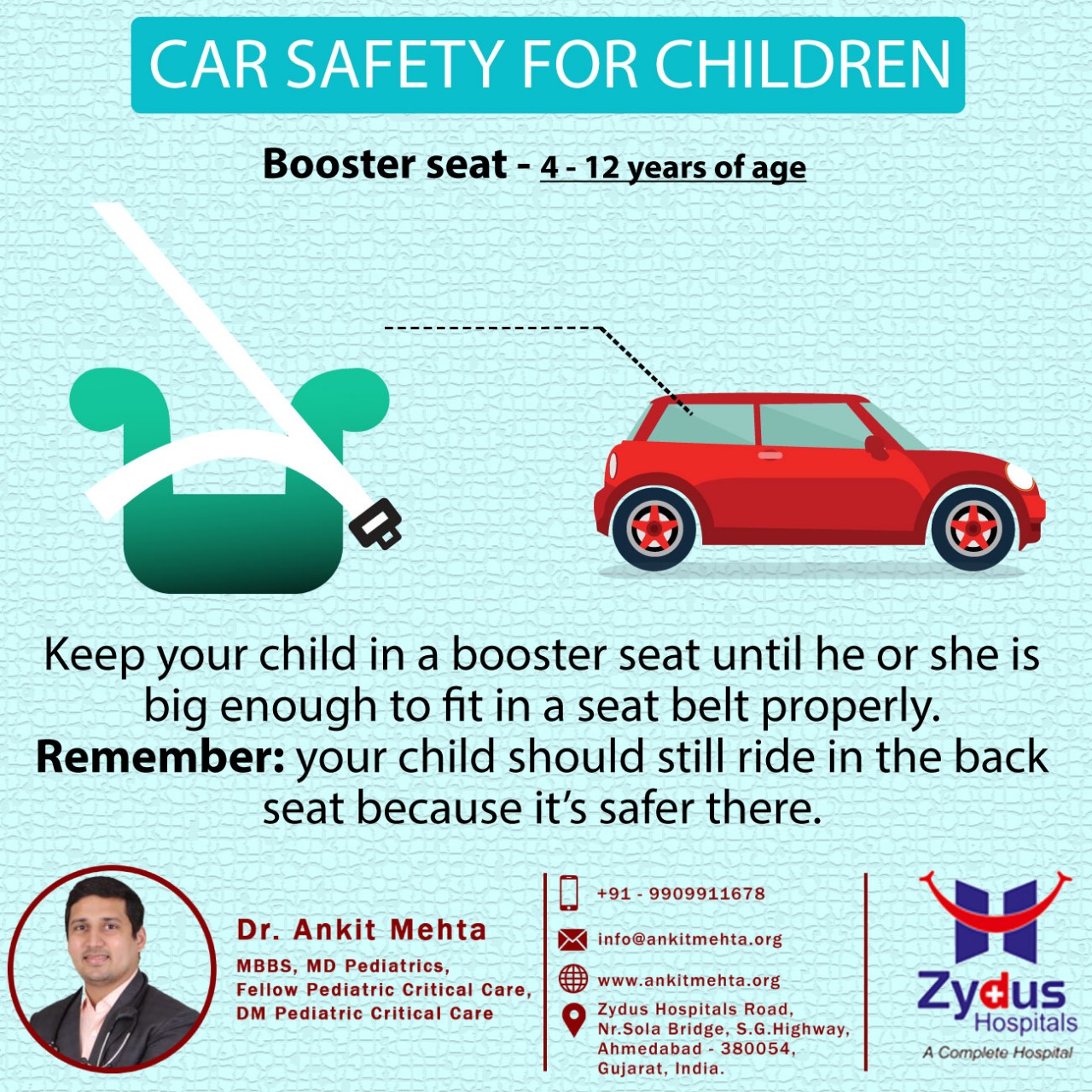 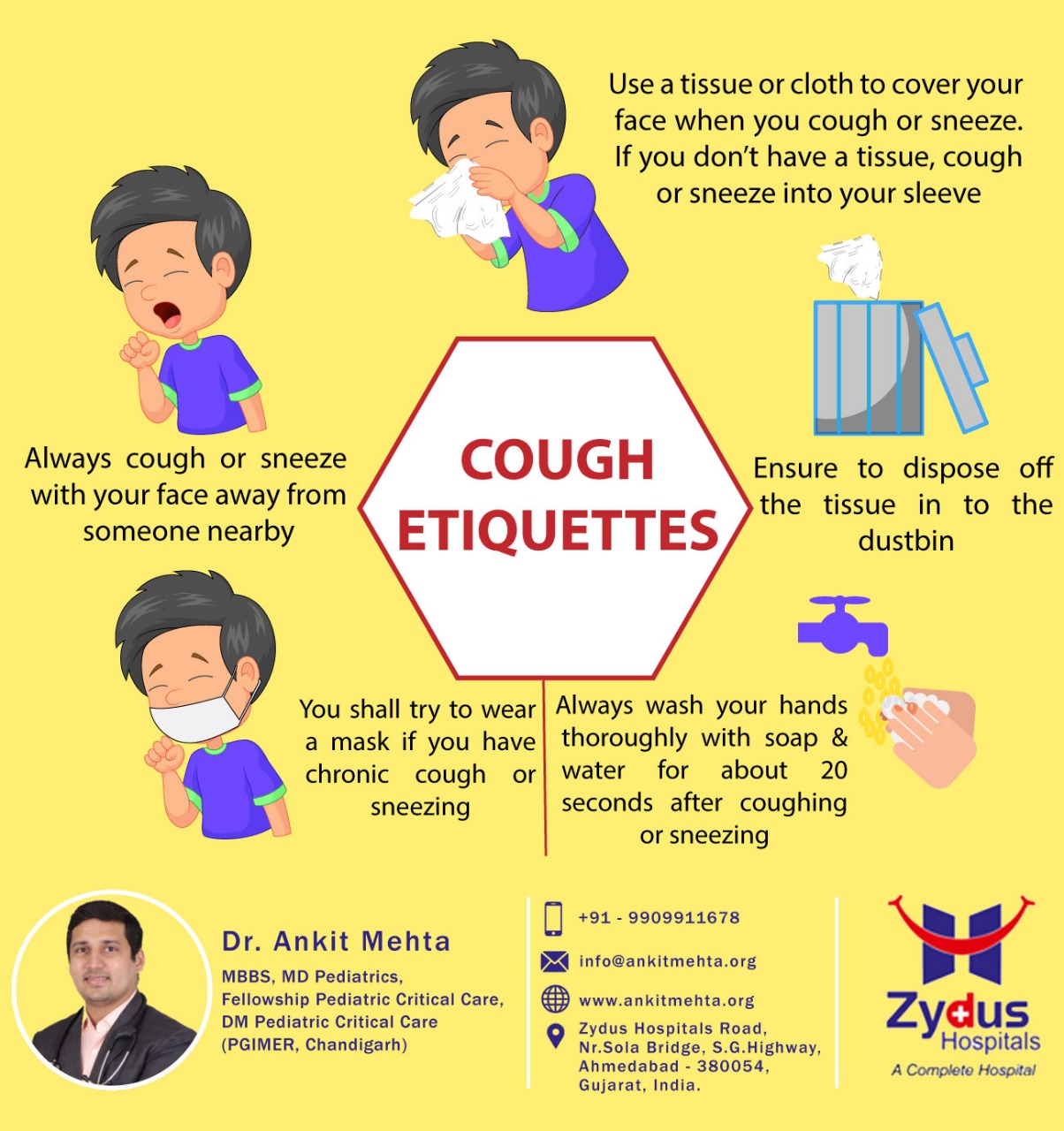